第77回関東学生フェンシングリーグ戦
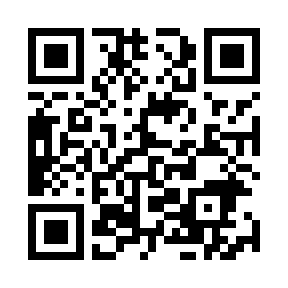 https://www.fencingtimelive.com?t=12031